Aljabar Linier
Vektor
Oleh: Chaerul Anwar, MTI
Objective
Mahasiswa memahami besaran vektor dan besaran skalar
Mahasiswa mampu menggambarkan vektor dan menghitung operasi terhadap vektor seperti penjumlahan dan pengurangan vektor
Definisi
Besaran skalar: besaran yang hanya memi-liki besar (kuantitas) saja, (satu dimensi yaitu nilai). Misalkan  suhu , tinggi, berat .
Besaran vektor: besaran fisis yang memiliki dua pengertian dasar yaitu besar (kuantitas) dan arah. Misalkan gerakan mobil
[Speaker Notes: Besaran vektor: besaran fisis yang memiliki dua pengertian dasar yaitu besar (ku-antitas) dan arah.]
Contoh:
Vektor: 
Kecepatan
Gaya
Perpindahan
Percepatan
Skalar:
Tinggi Badan 
Jumlah Siswa dalam kelas
Panjang sebuah meja
Volume bangun Ruang
P
Q
NOTASI DAN BENTUK VEKTOR
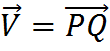 Titik P 		: Pangkal vektor
Titik Q		: Ujung vektor
Tanda panah	: Arah vektor
Panjang PQ = |PQ| : Besarnya (panjang) vektor
A
B
B
A
B
A
B
A
EQUIVALENSI
Dua vektor dikatakan sama jika besar dan arahnya sama

Dua vektor dikatakan tidak sama jika paling tidak salah satu dari besar atau arahnya tidak sama
A = B
PENJUMLAHAN VEKTOR
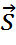 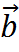 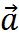 HUKUM KOMUTATIF PENJUMLAHAN
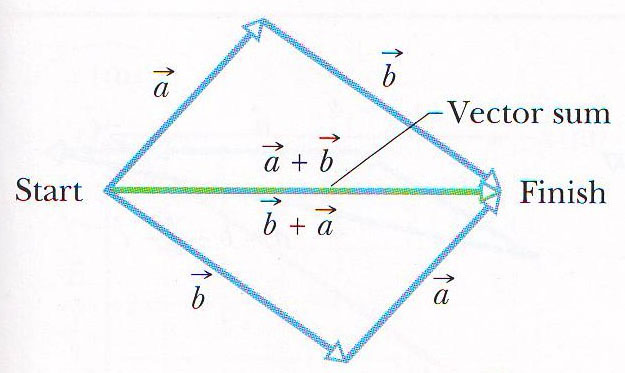 HUKUM ASOSIATIF PENJUMLAHAN
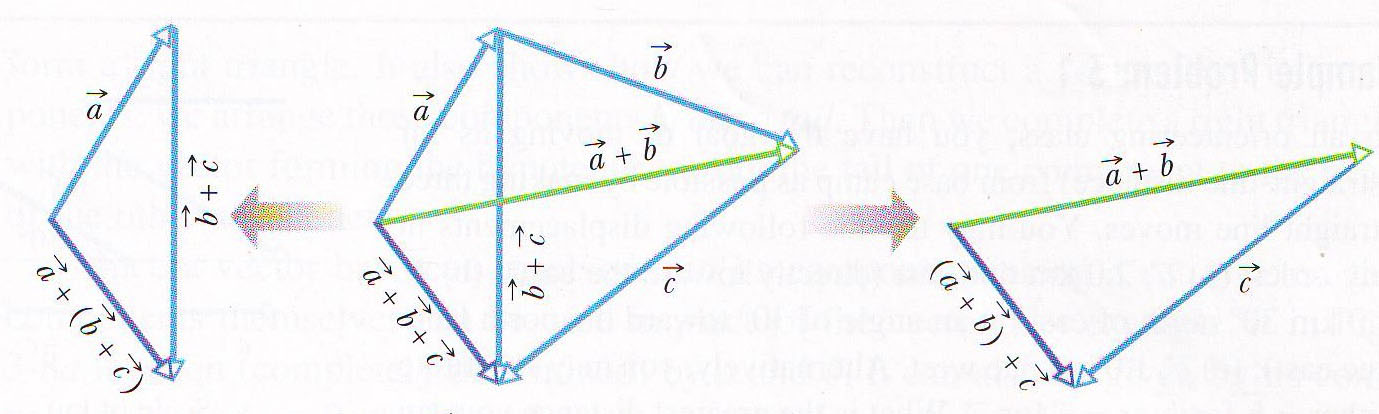 VEKTOR NOL
Vektor nol adalah vektor yang memiliki panjang = 0

0 + v = v + 0 = v
W
V
V
W
VEKTOR NEGATIF
Vektor w dikatakan negatif (invers iditif) dari vektor v, jika vektor w memiliki besar yang sama dengan vektor v, tetapi arahnya berlawanan dengan vektor v 
W = -V
SELISIH VEKTOR
Selisih vektor a – b didapat dengan:
a – b = a + (-b)
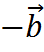 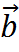 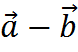 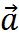 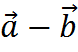 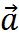 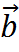 KOMPONEN-KOMPONEN VEKTOR(VEKTOR SATUAN)
Y
Vektor di ruang 2
	V = (vx, vy)


Vektor di ruang 3
	V = (vx, vy, vz)
Vy
V
Vx
X
Y
Vy
V
Vx
Vz
X
Z
BESAR VEKTOR
Di ruang dua


Di ruang tiga
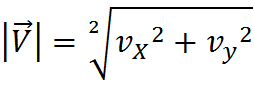 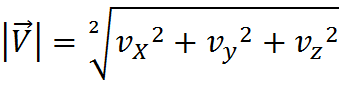 PENJUMLAHAN & PENGURANGAN
Ruang 2 dimensi
	v + w = (vx + wx, vy + wy)
	

Ruang 3 dimensi
	
  v + w = (vx + wx, vy + wy, vz + wz)
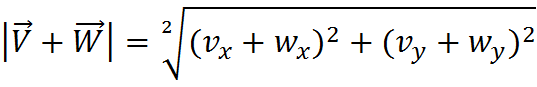 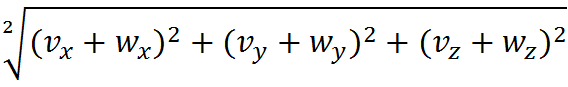 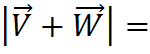 v
u + v
θ
u
PENJUMLAHAN & PENGURANGAN
u-v
v
θ
u
PERKALIAN DENGAN SKALAR
Jika V = (vx, vy), dan k adalah sembarang skalar, maka:
	kv = (kvx, kvy)		 di ruang 2
	kv = (kvx, kvy, kvz)	 di ruang 3

Mengalikan k dengan setiap komponen vektor
OPERASI-OPERASI ARITMATIKA
u + v = v + u
(u + v) + w = u + (v + w)
u + 0 = 0 + u = u
u + (-u) = 0
k(lu) = (kl)u
k(u + v) = ku + kv
(k + l)u = ku + lu
1u = u
VEKTOR DAN TITIK
Misal titik pusat koordinat adalah O (0,0) dan terdapat titik P1 (x1,y1) dan P2 (x2,y2), maka vektor yang berasal dari titik P1 menuju titik P2 adalah
P1P2 = OP2 – OP1 = (x2 - x1, y2 - y1)
SOAL
Misalkan u = (1, -3, 2) dan v = (1, 1, 0)
   	Tentukan:
|u| dan |v|
|u + v|
Tentukan sudut antara vektor u dan v
Misalkan u = (1, 2, 3) dan v = (2, -3, 1). Cari komponen dari 3(u – 7v)
SOAL
Carilah komponen-komponen dari vektor yang mempunyai permulaan P1 (6, 5, 8) dan titik terminal P2(8, -7, 3). Tentukan juga besarnya!

Perlihatkan bahwa tidak ada skalar untuk c1, c2, dan c3 sehingga
	c1(1, 2, -3) + c2(5, 7, 1) + c3(6, 9, -2) = (4, 5, 0)

Carilah titik tengah dari segmen garis yang menghubungkan titik P(2,3,-2) dan Q(7, -4, 1)
A
B cos θ
θ
B
A cos θ
PERKALIAN TITIK (DOT PRODUCT)
A  B = C
C adalah bilangan skalar

C = |A||B| Cos θ; jika A dan B    0 
C = 0 ; jika A = 0 atau B = 0

C = A  B = a1b1 + a2b2 + a3b3	 R3
C = A  B = a1b1 + a2b2			 R2
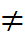 BESAR DAN ARAH DALAM PERKALIAN DOT PRODUCT
Besar sudut dapat dihitung dengan
SIFAT DOT PRODUCT
Komutatif	: 	A  B  =  B    A
Distributif	: 	A  (B+C) = (A  B) + (A  C)
Jika A dan B saling tegak lurus, maka A  B = 0
k(A  B) = kA  B
VECTOR ORTOGONAL
Teorema
Hasil perkalian dot product antara dua vektor bukan-nol adalah nol jika dan hanya jika vektor-vektor tersebut saling tegak lurus
Vektor a disebut ortogonal thd vektor b jika a•b = 0, dan vektor b  juga ortogonal thd vektor a. 
Vektor nol 0 ortogonal terhadap semua vektor.
Untuk vektor bukan-nol
 a•b = 0 jika dan hanya jika cos γ = 0  γ = 90o = π/2
SOAL
Jika diketahui u = (2, -1, 1) dan v = (1,1,2)
	tentukan u  v 
	hitung sudut antara vektor u dan v

a = [1,2,0] dan b = [3,-2,1]
	Hitung sudut antara dua vektor tsb
VEKTOR SATUAN
Vektor satuan pada arah positif sumbu x, y dan z diberi tanda :
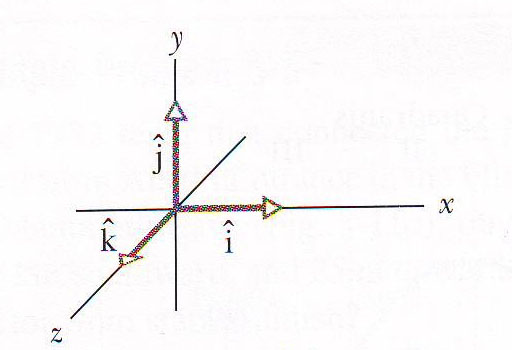 VEKTOR SATUAN
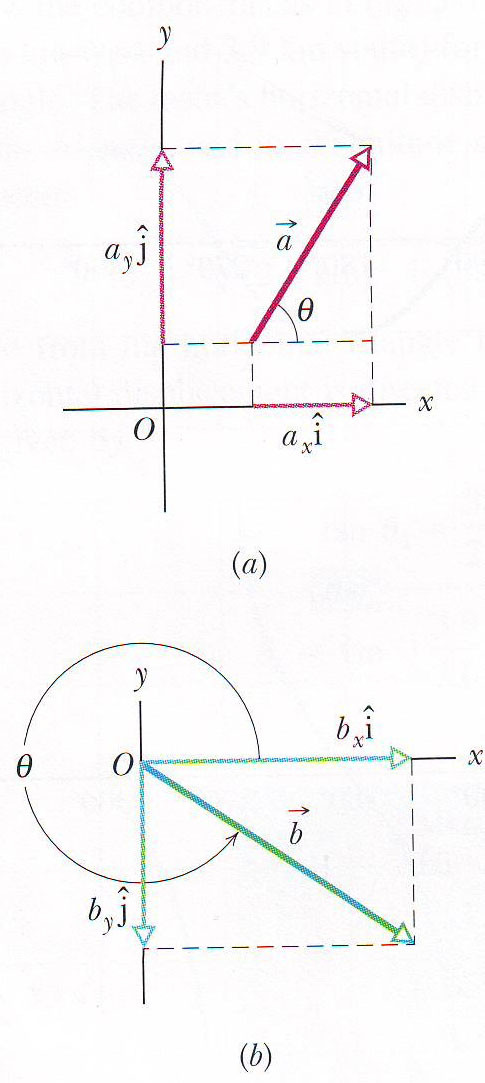 PERKALIAN CROSS PRODUCT
Perkalian cross product dinyatakan dengan

Dengan besar c adalah

Besar c = 0, jika vektor a dan b sejajar
Besar c mencapai maksimum jika a dan b tegak lurus
HUKUM TANGAN KANAN
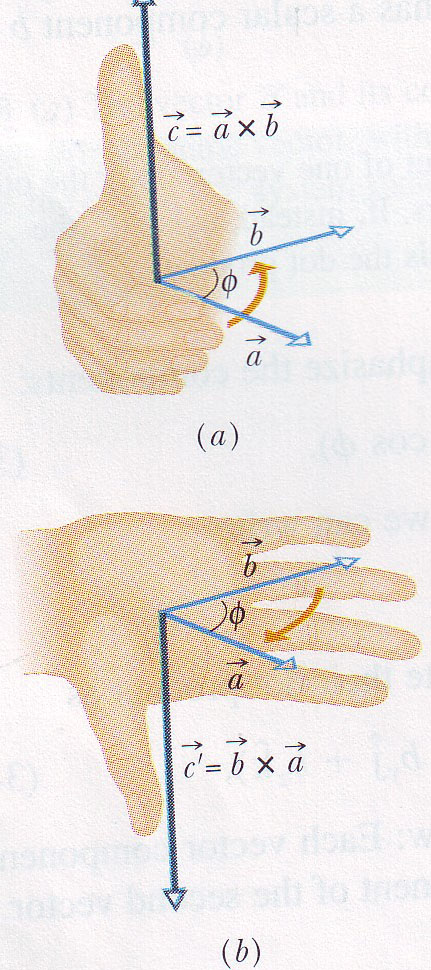 i x j = k
j x k = i
k x i = j
j x i = -k
k x j = -i
i x k = -j
CROSS PRODUCT DALAM VEKTOR SATUAN
Hasil akhir:
SOAL
Hitung a x b
Hitung sudut antara vektor a dan b
Terima Kasih